БОРОДАВКИ
Презентацію підготувалаучениця 11-В класуКузнецовської гімназіїТурик Даша
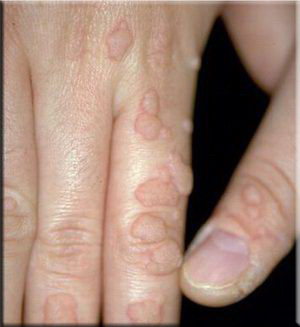 Бородавки –це доброякісне пухлиноподібне утворення шкіри, що виникає внаслідок розростання її епітеліального та сполучнотканинного шарів. Захворювання, викликане вірусом папіломи людини.Види бородавок:
звичайні
плоскі
гострокінцеві
старчі
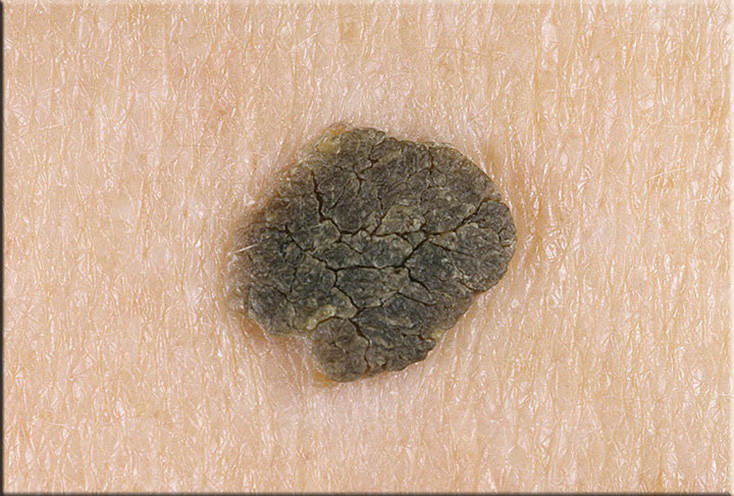 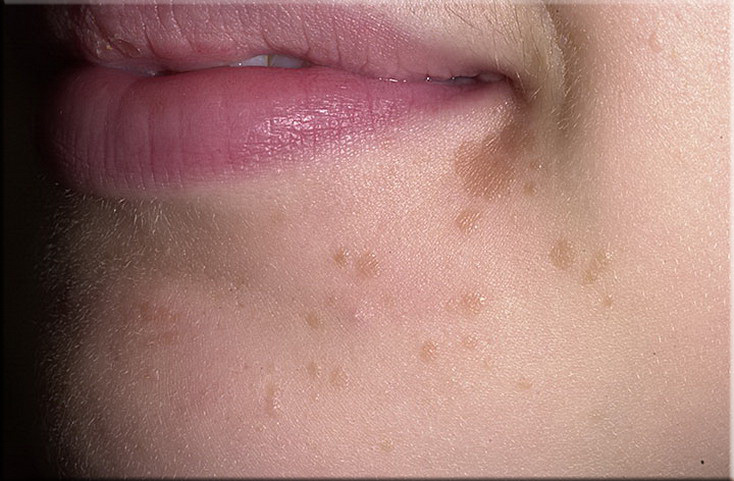 Причини виникнення бородавок
При особистому контакті з людиною , у якої є бородавки ;

- При користуванні з нею одними речами , наприклад рушником або посудом ;

- Якщо Ви будете робити манікюр чи педикюр необробленими антисептиком інструментами;

- Якщо Ви пройдетеся босоніж в лазні , басейні або сауні , де був зараженим вірусом папіломи чоловік;

- При статевому контакті з зараженим партнером можуть з'явитися кондиломи ;

- Носіння тісного взуття може спровокувати появу підошовних бородавок.
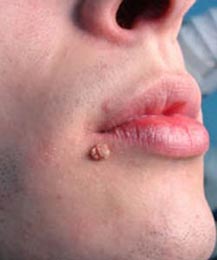 Лікування бородавок
Кріодеструкція
Електрокоагуляція
Лазерокоагуляція
Хірургічне висічення
Хімічні методи